محاضرة (5) كرة سلة ثانية
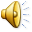 محاضرة (5) كرة سلة ثانية
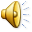 محاضرة (5) كرة سلة ثانية
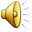 محاضرة (5) كرة سلة ثانية
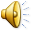 محاضرة (5) كرة سلة ثانية
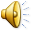 محاضرة (5) كرة سلة ثانية
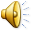